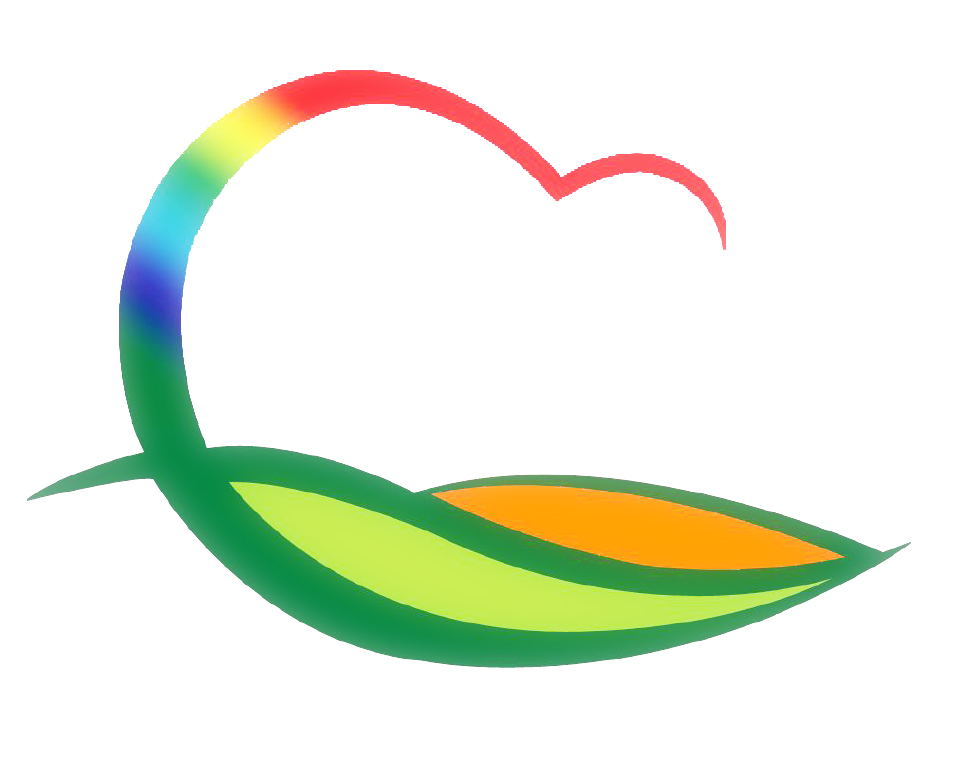 행   정   과
[Speaker Notes: 먼저, 지금의 옥천입니다.]
4-1. 1/4분기『함께해요! 현장 대화』운영결과 보고회
2. 17. (월) 16:00 / 스마트PC 영상회의 / 전 부서장
   ※ 군수님  하실  일 : 회의 주재
4-2. 제21대 국회의원선거 관련 영상회의
2. 17. (월) 14:00 / 영상회의실 / 행정과장
선거 관련 유의사항 전달 등
4-3. 자원봉사센터 2월 이동 빨래방 운영
4-4. 기타 현안업무
사전투표 장비담당사무원 교육 / 2. 18.(화) / 11명 
   / 영동군선거관리위원회 / 사전투표소 운영방법, 절차 등
읍·면 위원회 및 간사·서기 교육 / 2. 21.(금) / 33명 
   / 영동군선거관리위원회 / 선거인명부 및 선거사무 관련 등